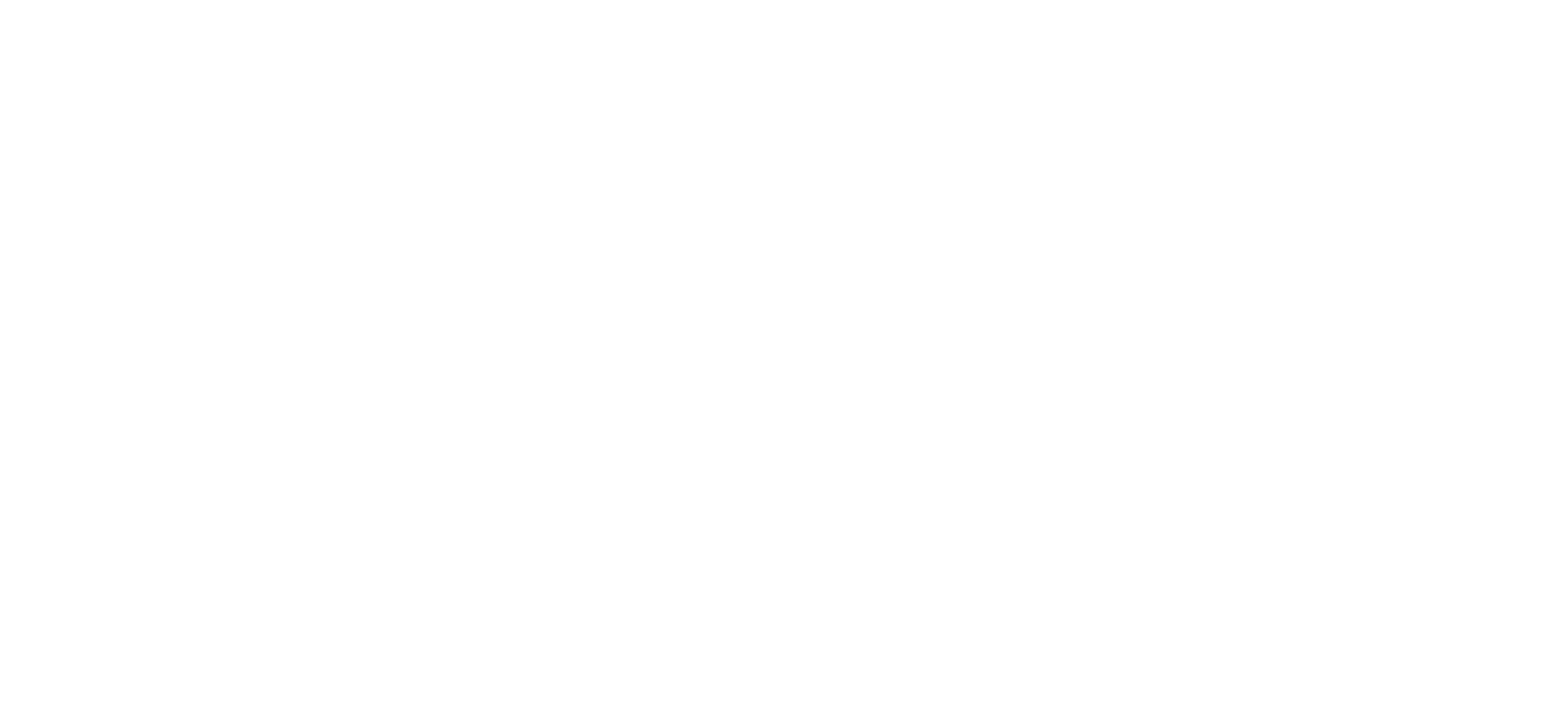 Streamlined Research Ethics Review SystemOntario
Single submission
Single Extra-institutional System
Single Review done by one of many eligible REBs
What led to our model and system:
Large province, many institutions/sites conducting multi-site trials; many trials underway

Need for multiple REB approvals presented as a barrier to attracting trials and conducting trials efficiently by industry, investigators, institutions, patient groups and government

Institutions had different systems (or none) for supporting REB submissions and reviews, many of these systems were integrated into complex institutional research systems

Needed a research ethics review dedicated system, with as broad a reach as possible

Aiming for ‘open’, ‘free’, ‘easy’ and ‘flexible’

Solution had to be:
regulatory compliant, auditable, secure
support REBs in managing and communicating easily with multiple sites across the province
collect metrics, send reminders, produce reports
support a fully delegated single REB review, but connect with institutions
support the involvement of REB’s across the province
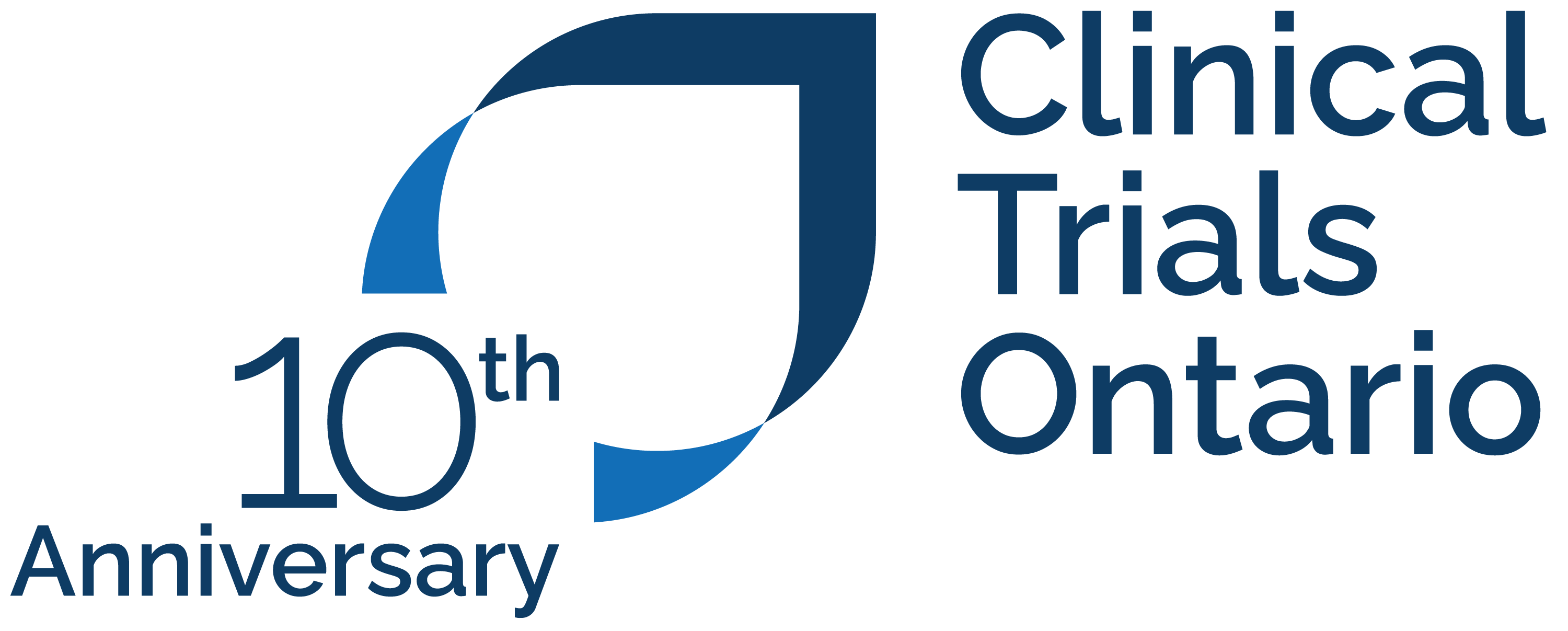 Instead of . . .
Variation in processes and time involved in individual site ethics approvals and post approval oversight
Same study reviewed multiple times by local REBs
Study submitted multiple times through multiple systems
Variation in documentation, forms and templates across sites
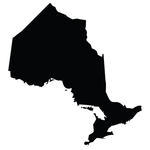 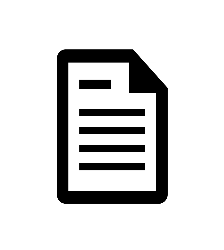 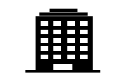 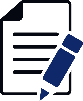 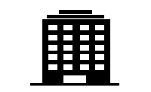 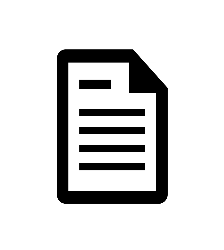 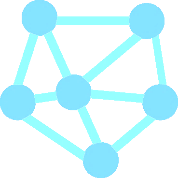 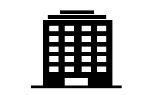 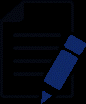 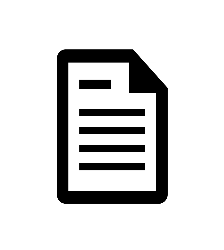 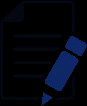 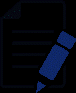 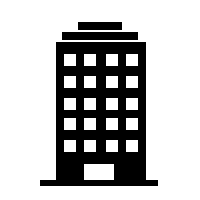 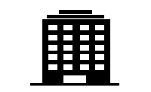 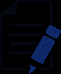 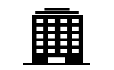 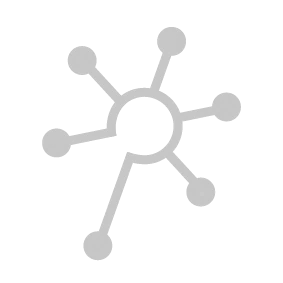 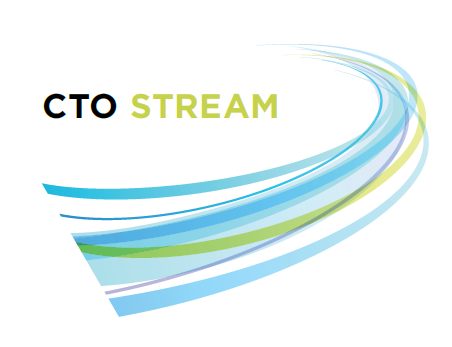 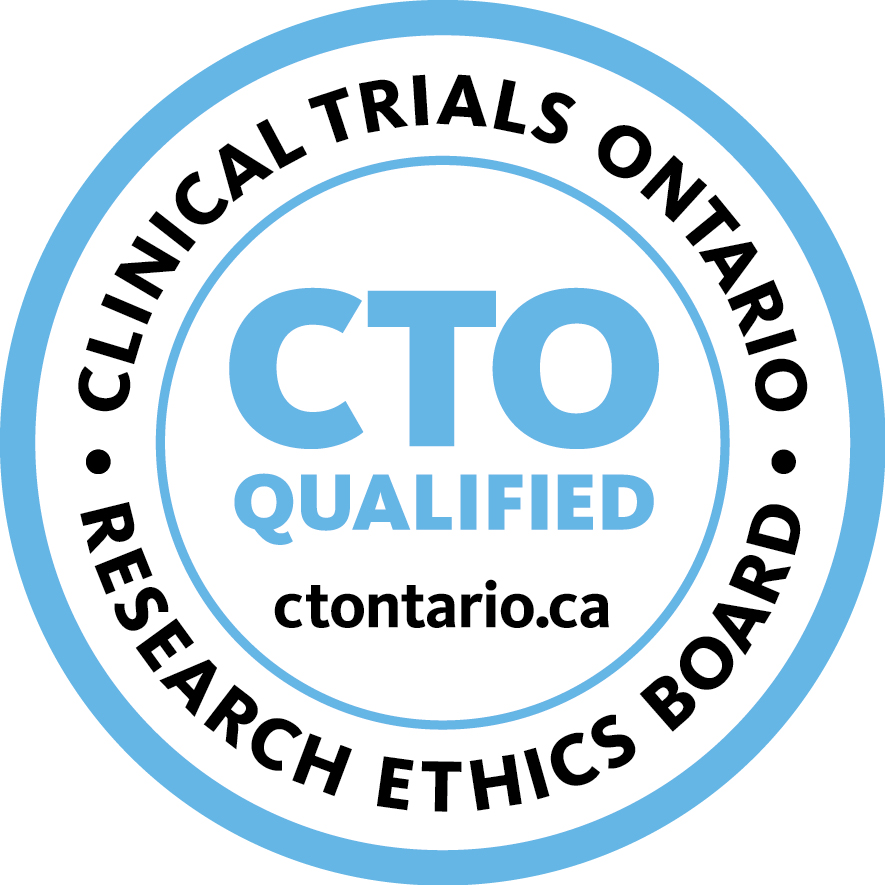 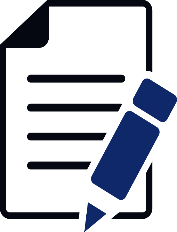 Study reviewed by a single CTO Qualified REB of Record
Efficient and streamlined communication & collaboration, single REB provides study-wide oversight
Single submission via web-based system, centralized document management, harmonized process
One set of standardized forms and templates used by all sites
CTO Stream
CTO Stream
Enabling faster, more efficient clinical trials at less cost
CTO Stream has transformed how research ethics review is done in Ontario, enabling a single ethics review for multiple research sites participating on the same study.
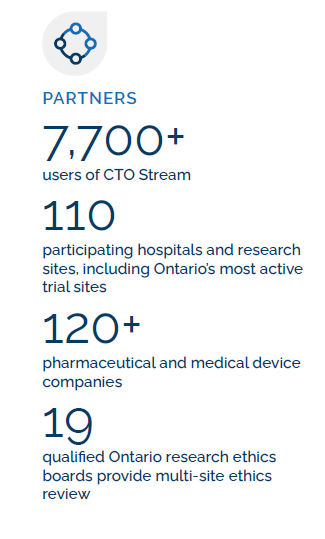 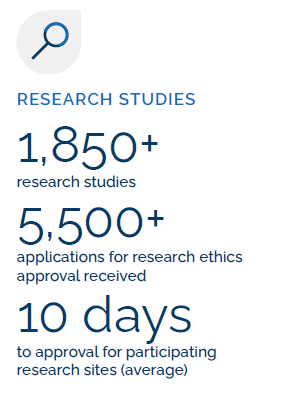 8,400+
118
195+
19
2,100+
6,200+
11 days
$18M+
Partners
Research Studies
Users of CTO Stream
Participating hospitals and research sites, including Ontario’s most active sites
Pharmaceutical and medical device companies
Qualified Ontario research ethics boards provide multi-site ethics review
Research studies
Applications for research ethics approval received
To approval for participating research sites
In estimated cost savings to Ontario
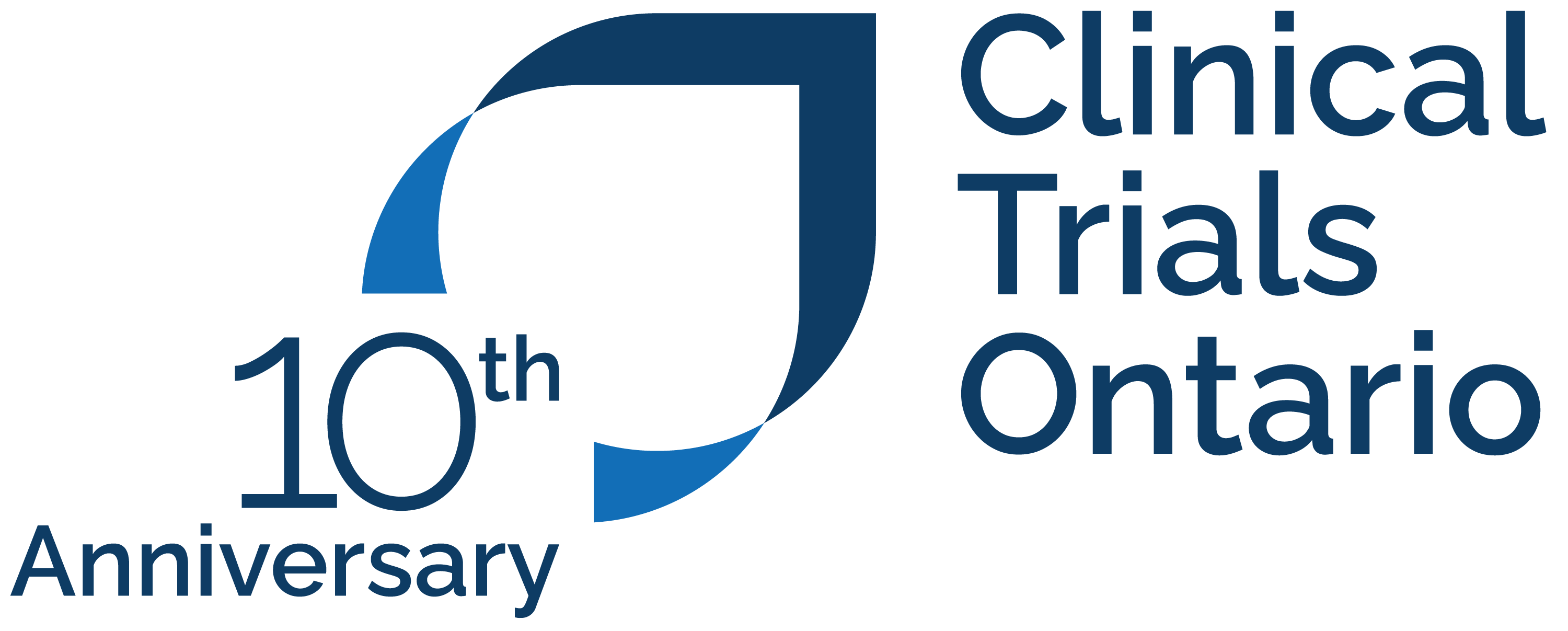 How it Works: Initial Submission
All applications/reviews managed by a single dedicated ethics review system
external to all sites/institutions 
supports communication, compliance, metrics and audits from study start to study end
REB resolves any issues with applicant
How it works:  Post-ApprovalsStudy-wide amendments, reportable events, annuals, study closure
REB resolves any issues with applicant
Cross Canada Considerations
Readiness:
System can easily accept new users, recruiting sites and REBs
Rules of engagement/specifications would need to be determined (e.g., requirements for REBs)


Provincial Legislative Issues:
Majority of provinces do not have legislative barriers to a single cross Canada reviews
Legislation restricting reviews to within province REBs set years ago.  
What can we do to support reconsideration/modernization of legislation?
From systems perspective:
REBs from other provinces can be provided with access to all REB Applications, documents and materials required to meet all legislative requirements. 
Ad hoc reviewers or “mini” REBs can be added to the study file to conduct their own expedited review and record their decision within the system.
Other system workflows can be implemented to support legislative requirements
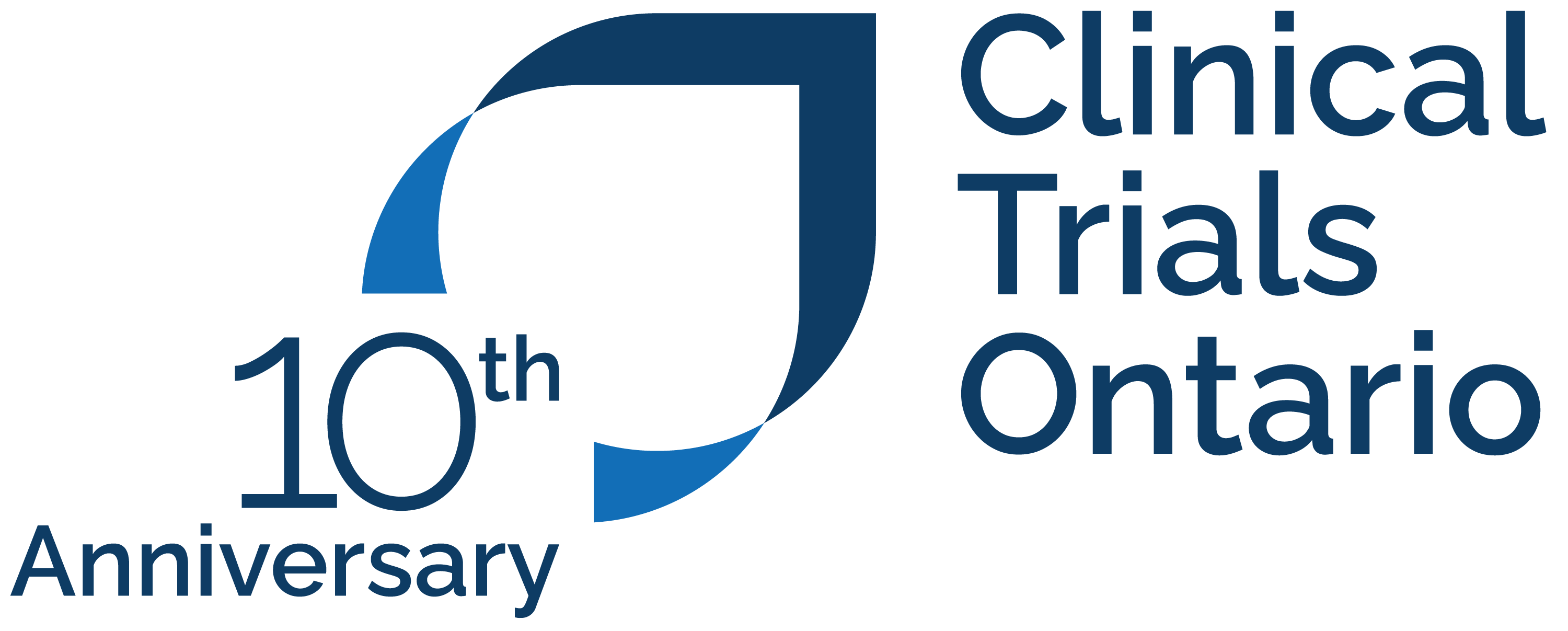 Cross Canada Considerations (cont’d)
Using a single, external system:

Institutes/sites in Ontario (118) use the external system and their local systems for institutional reviews/approvals , local REB submissions. 

Some repetition of information between local and external systems. This is minimized as a dedicated multi-site ethics system collects only about 10% of non-ethics data/questions.

APIs and other methods available to export data to local systems to facilitate institutional reviews and approvals. 

Ethics information can be transmitted into any local system to address local system requirements
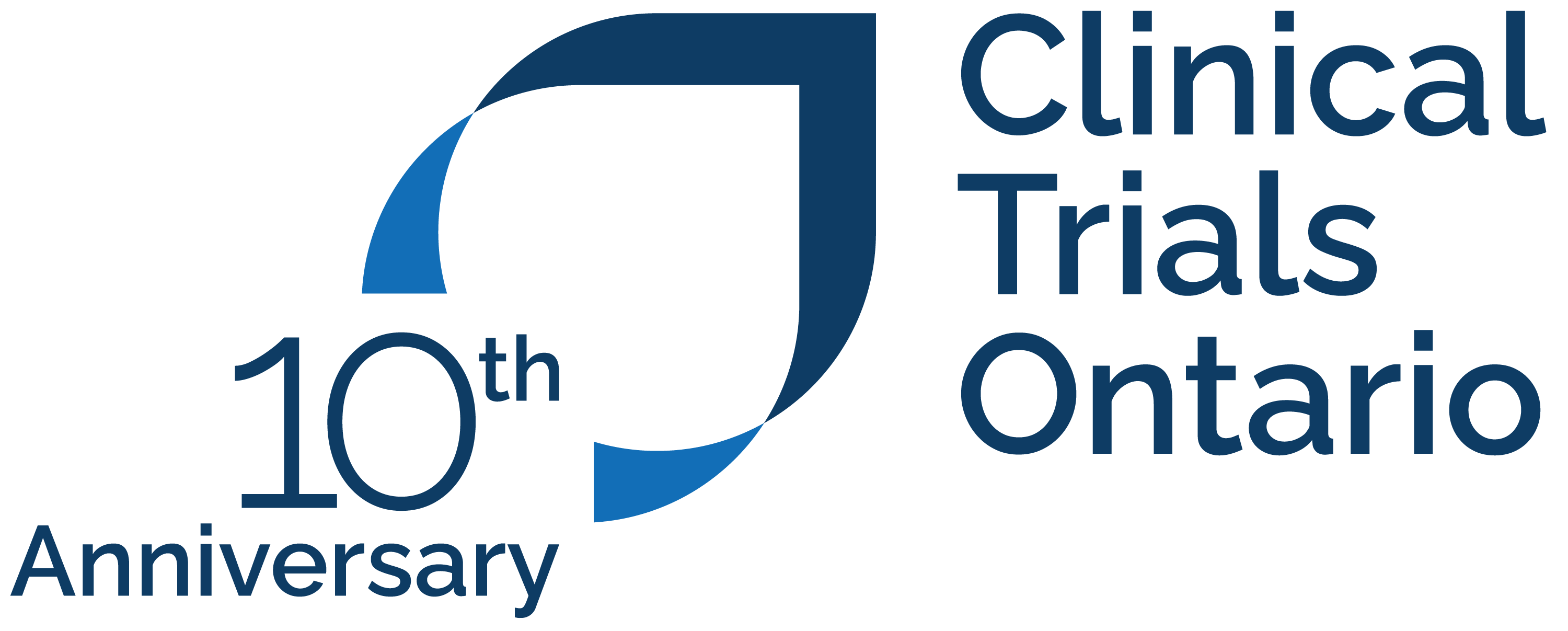 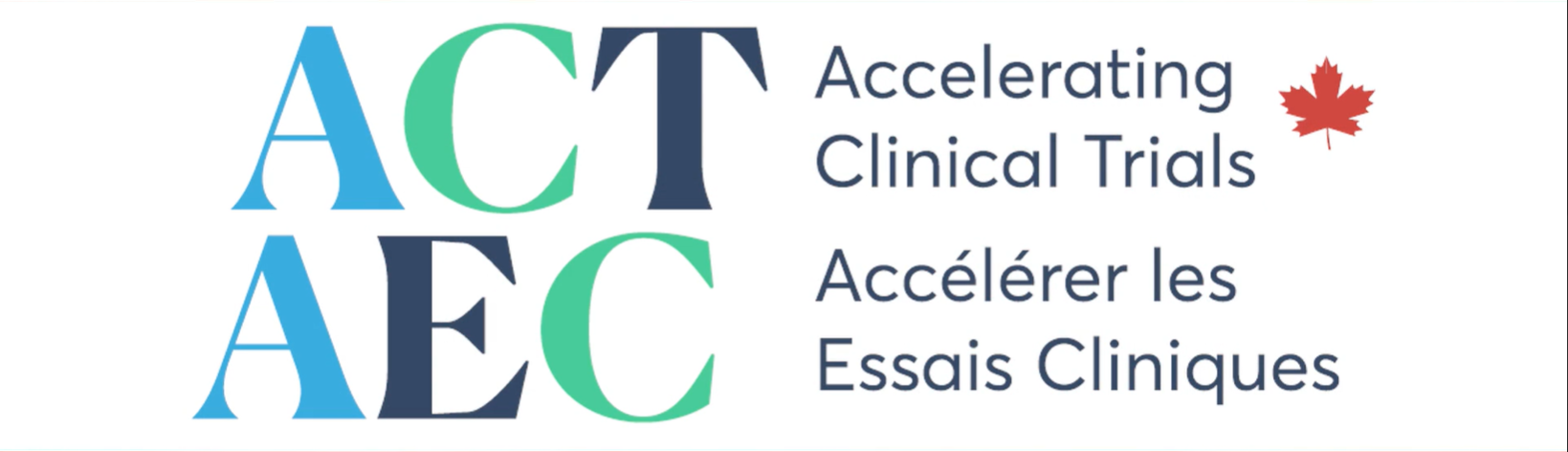 ACT Meeting, Hamilton, April 2023
300+ attendees: networks, CTUs, biotech, companies etc.

Three questions posed to attendees in plenary:

Do we need to fix how research ethics review is done for multi-site studies across Canada = Yes

Should we have a single (centralized?) REB review all clinical trials, or should we employ a distributed model (many REBs) = Distributed Model

Should we have one system in use or multiple systems across the country = one system
9
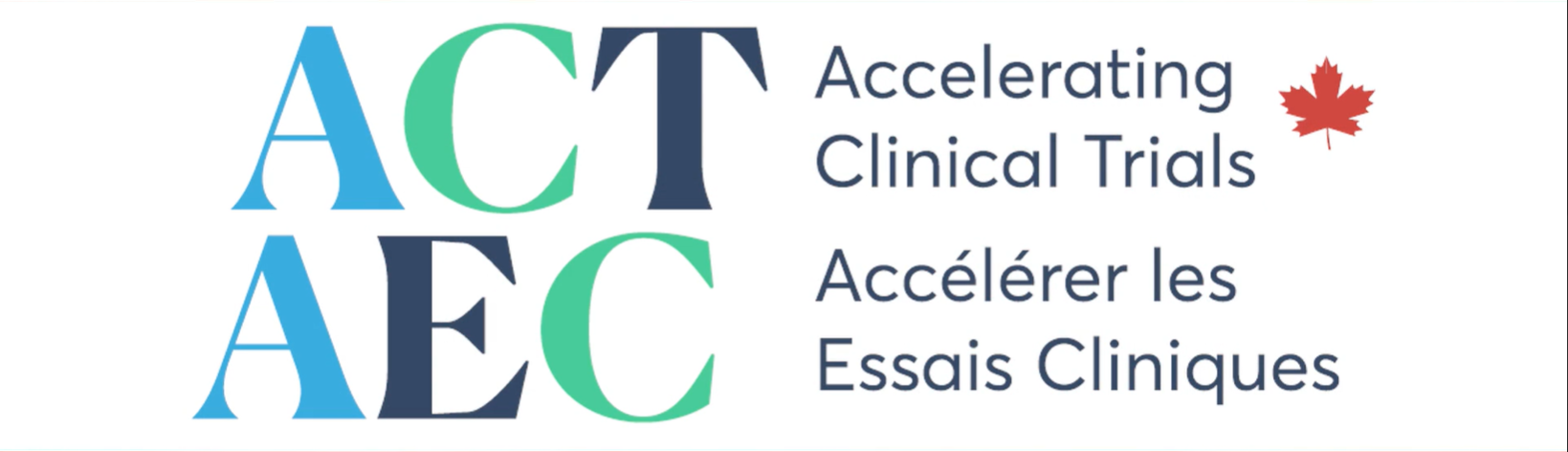 Pan-Canadian Research Ethics Review: Moving Forward
In Canada, the necessity of multiple REB approvals is presented as a barrier to attracting trials and conducting trials efficiently

ACT has aligned on a single REB review & system, distributive REB model

Considerations:

	System – new one or adopt/modify existing; process for deciding

	Metrics - performance measures or standards

	Opportunities & addressing barriers